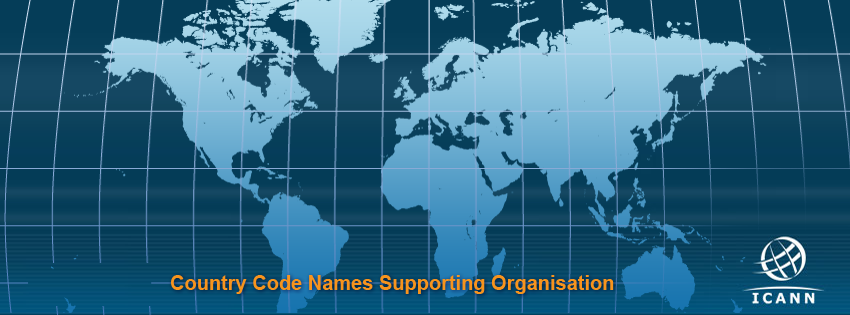 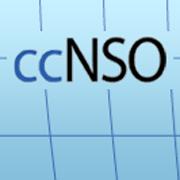 Guidelines Review Committee
Update

5-7 November 2016, Hyderabad
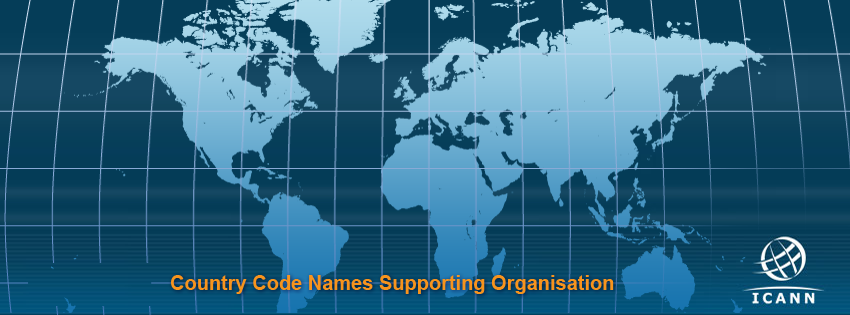 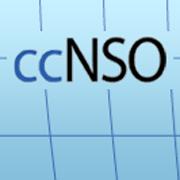 The Guidelines Review Committee has worked hard all summer...
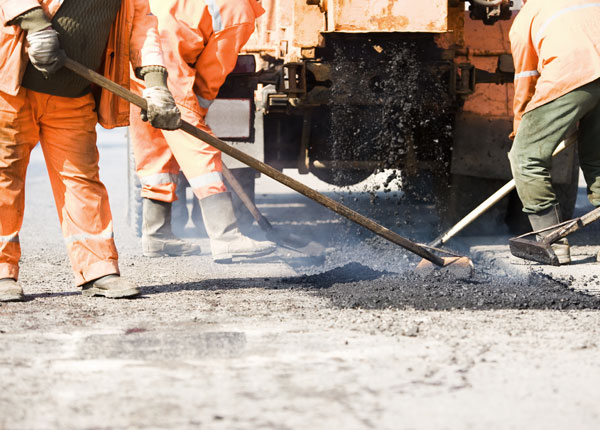 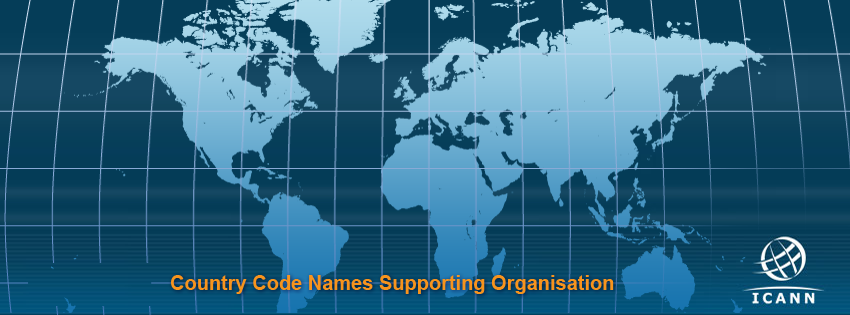 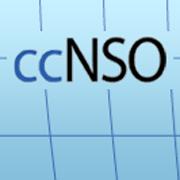 Marrakech > Helsinki > Hyderabad
New
New
New
New
Updated
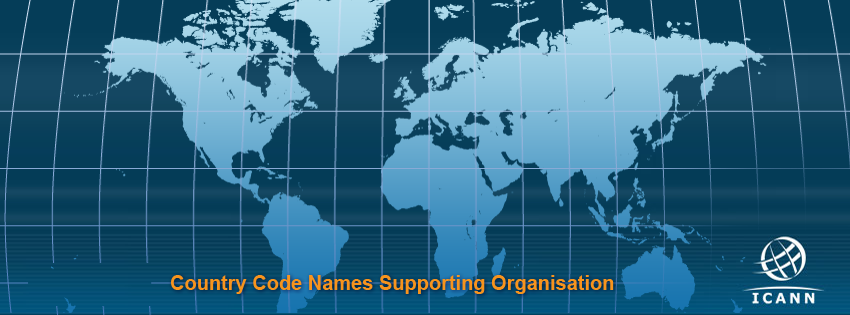 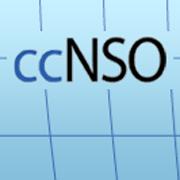 Hyderabad > Copenhagen
Update
Update
Update
New
New
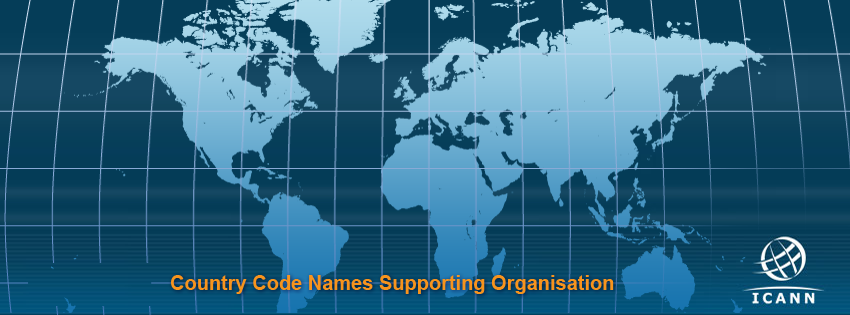 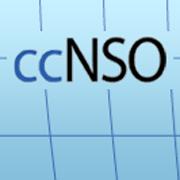 HOW ABOUT A MORE ACTIVE
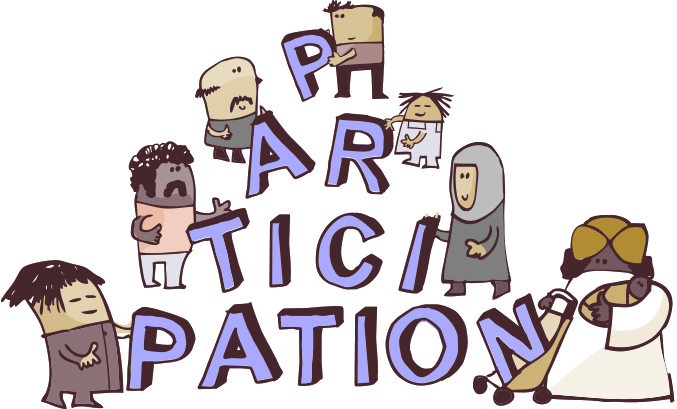 ?
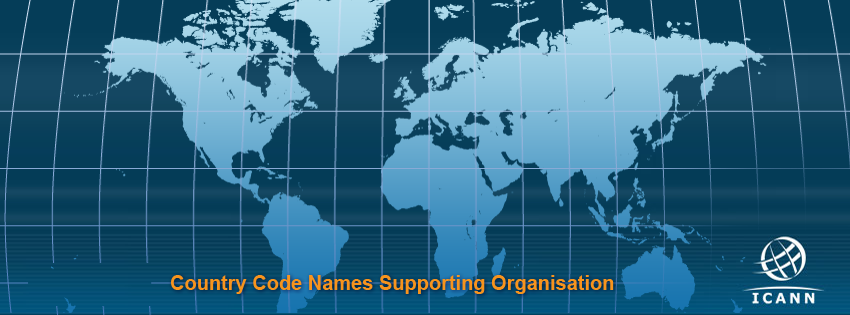 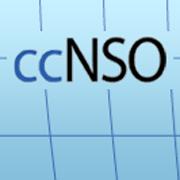 There are two options
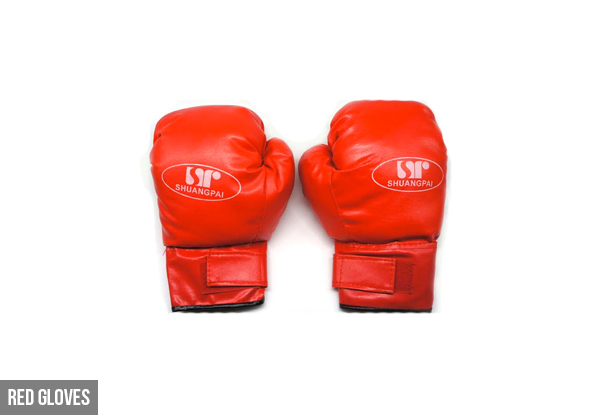 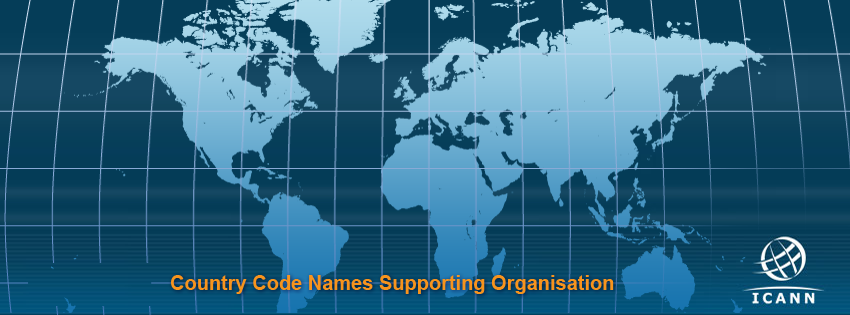 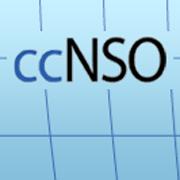 Option 1: 
Become a Member of the GRC
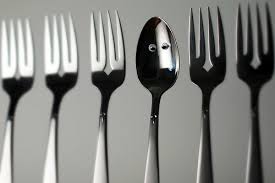 [Speaker Notes: bi-weekly teleconferences
reading (existing guidelines, Bylaws and related documents, reviewed guidelines, etc.)
writing (update and write new guidelines and charters)
discussing]
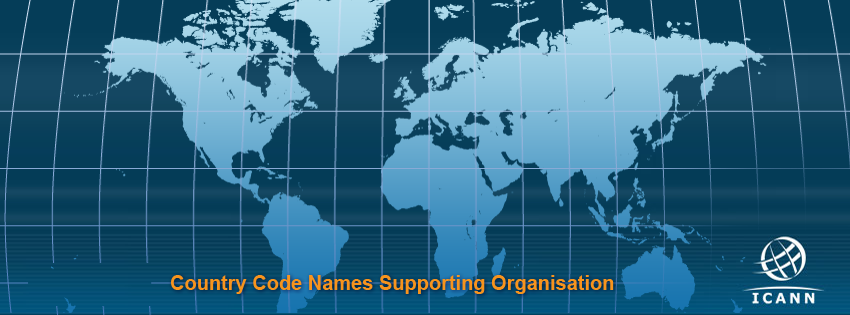 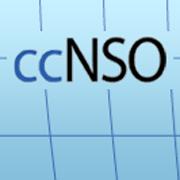 GRC Members...
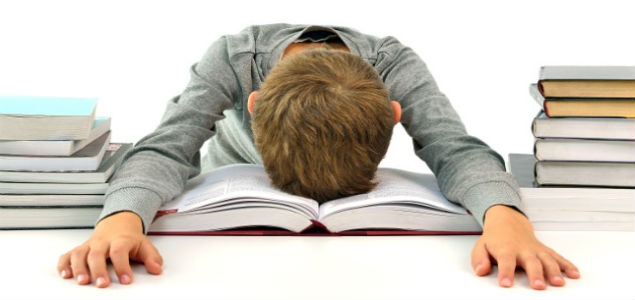 ... read/review
[Speaker Notes: bi-weekly teleconferences
reading (existing guidelines, Bylaws and related documents, reviewed guidelines, etc.)
writing (update and write new guidelines and charters)
discussing]
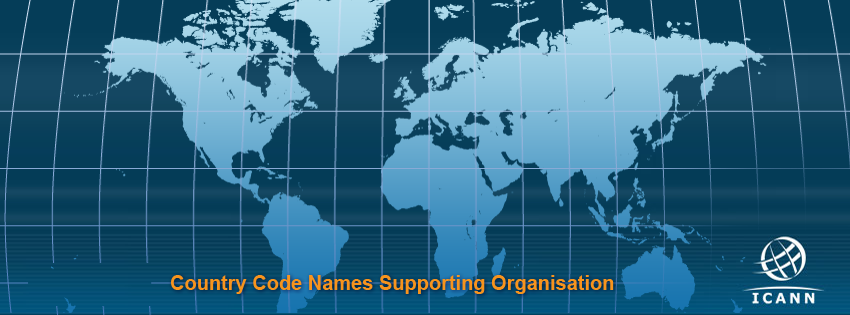 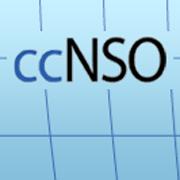 GRC Members...
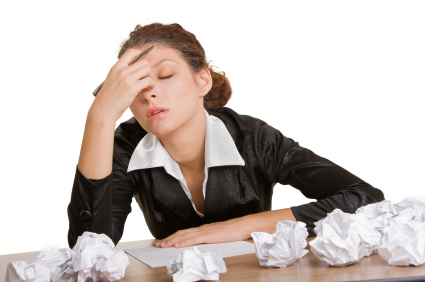 ... write
[Speaker Notes: bi-weekly teleconferences
reading (existing guidelines, Bylaws and related documents, reviewed guidelines, etc.)
writing (update and write new guidelines and charters)
discussing]
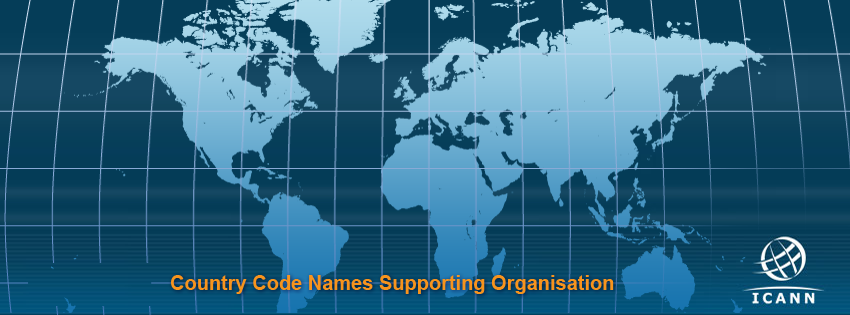 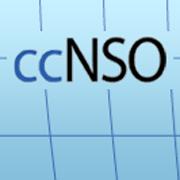 GRC Members...
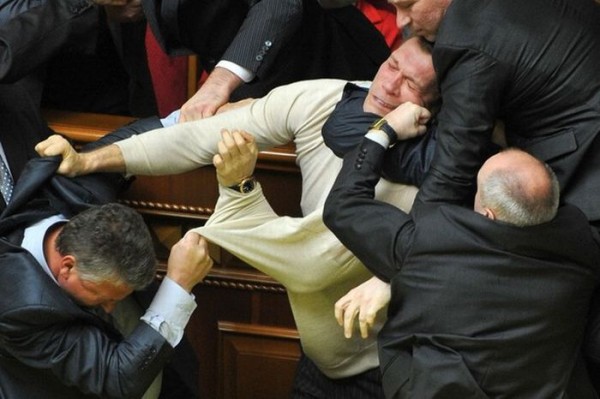 ... discuss
[Speaker Notes: bi-weekly teleconferences
reading (existing guidelines, Bylaws and related documents, reviewed guidelines, etc.)
writing (update and write new guidelines and charters)
discussing]
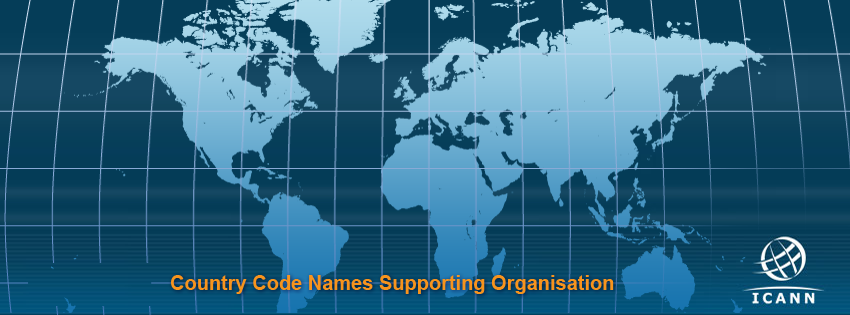 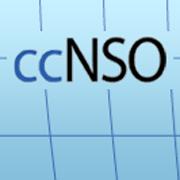 Current Process
- GRC
- ccNSO Council
- ccNSO Members
[Speaker Notes: bi-weekly teleconferences
reading (existing guidelines, Bylaws and related documents, reviewed guidelines, etc.)
writing (update and write new guidelines and charters)
discussing]
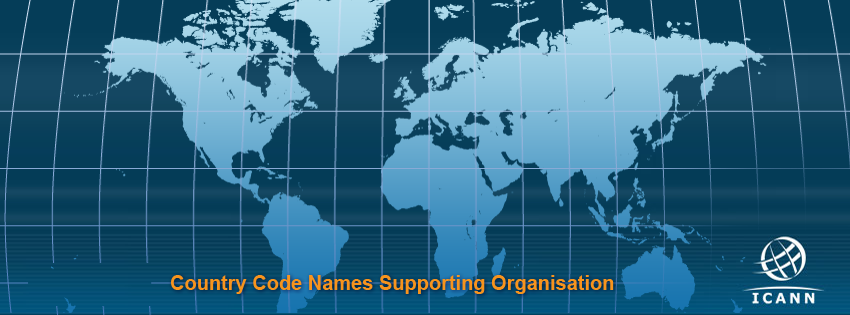 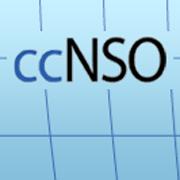 Improved Process (proposal)
- GRC
- ccNSO Council
- ccNSO Members
[Speaker Notes: bi-weekly teleconferences
reading (existing guidelines, Bylaws and related documents, reviewed guidelines, etc.)
writing (update and write new guidelines and charters)
discussing]
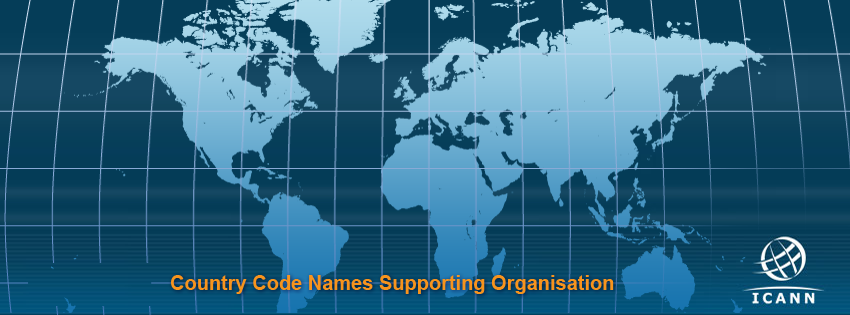 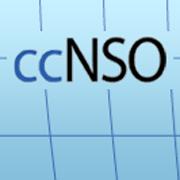 Option 2: Provide Input and Comments
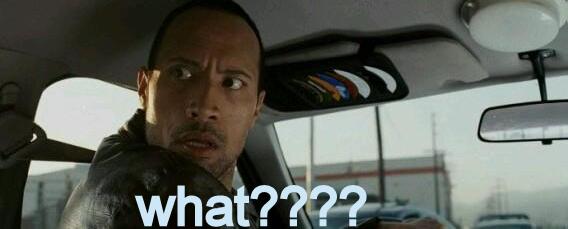 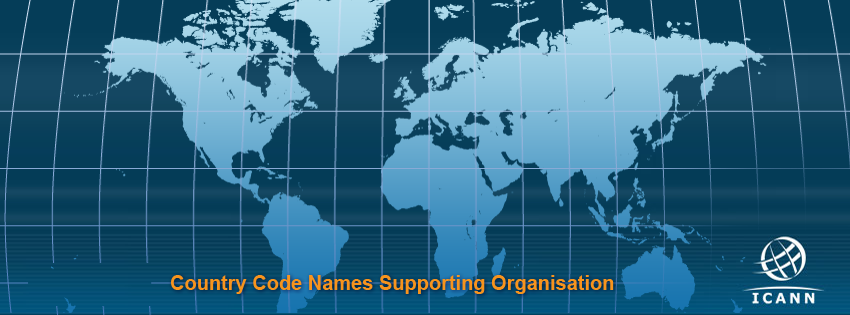 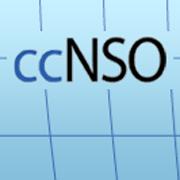 Option 2: Provide Input and Comments
https://community.icann.org/display/ccnsowkspc/Guidelines+Review+Committee
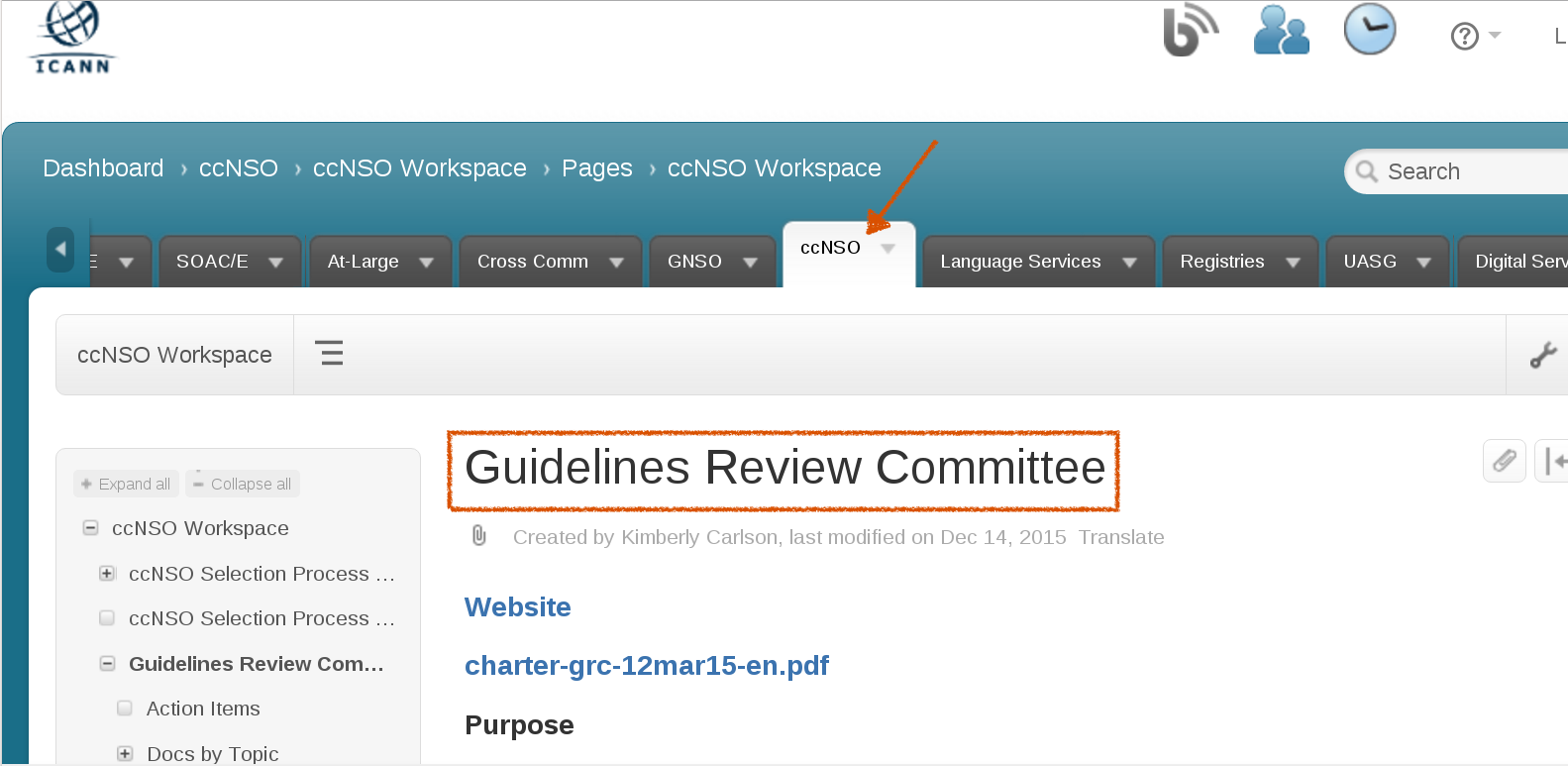 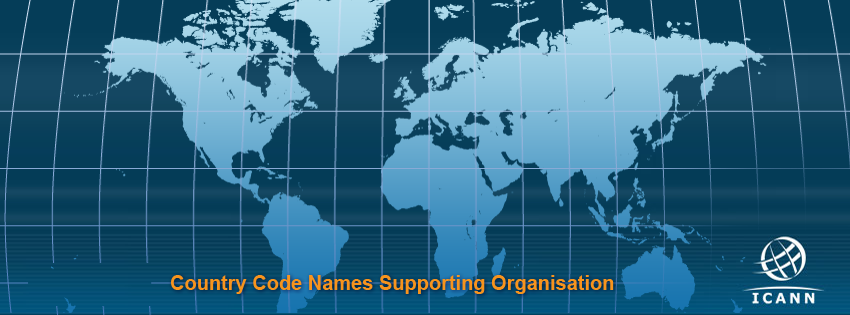 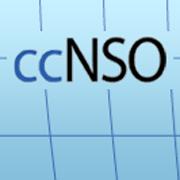 https://community.icann.org/display/ccnsowkspc/Guidelines+Review+Committee
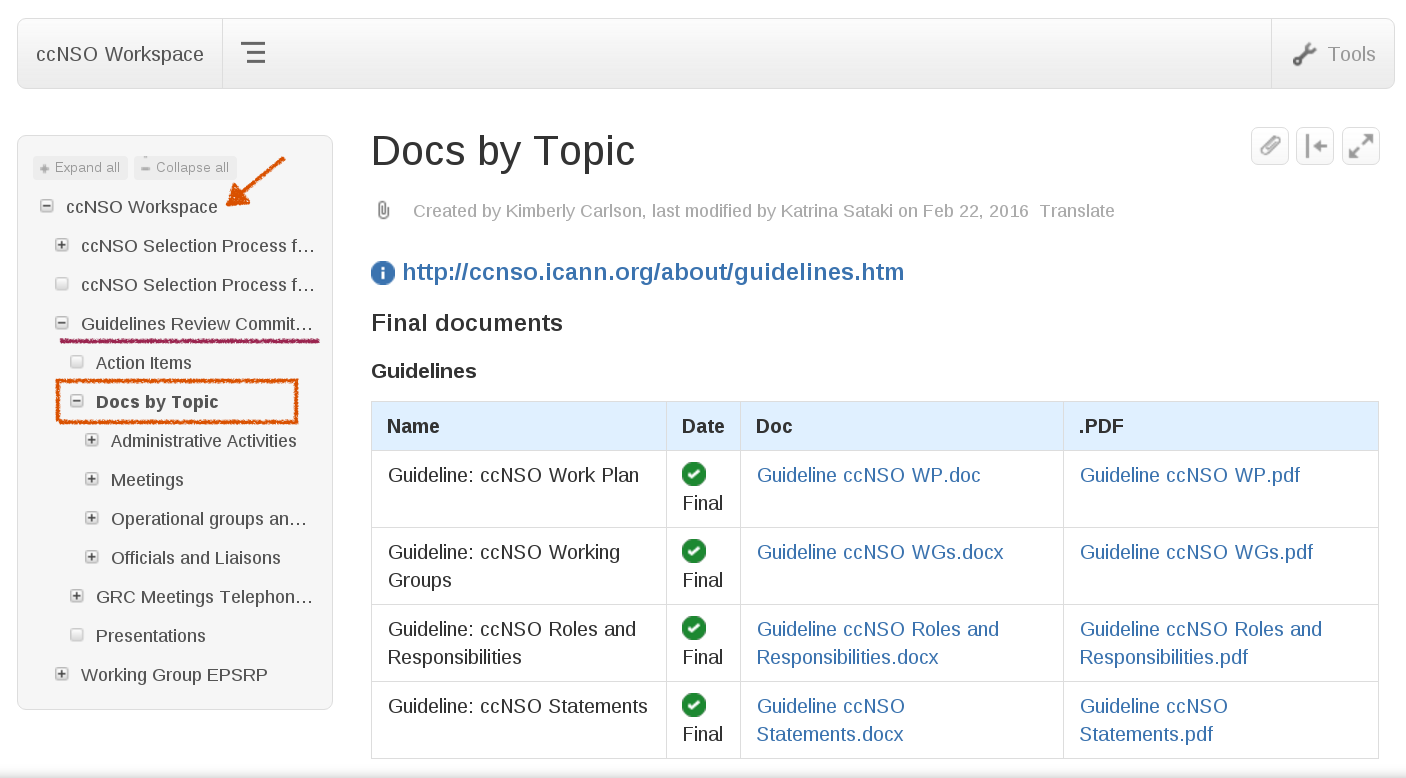 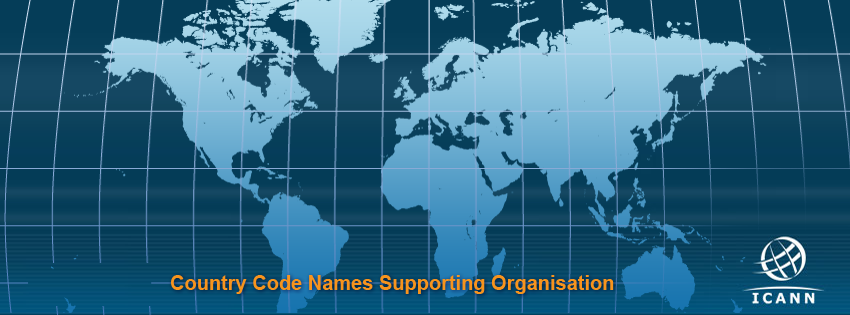 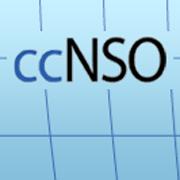 Read! Comment! Participate!
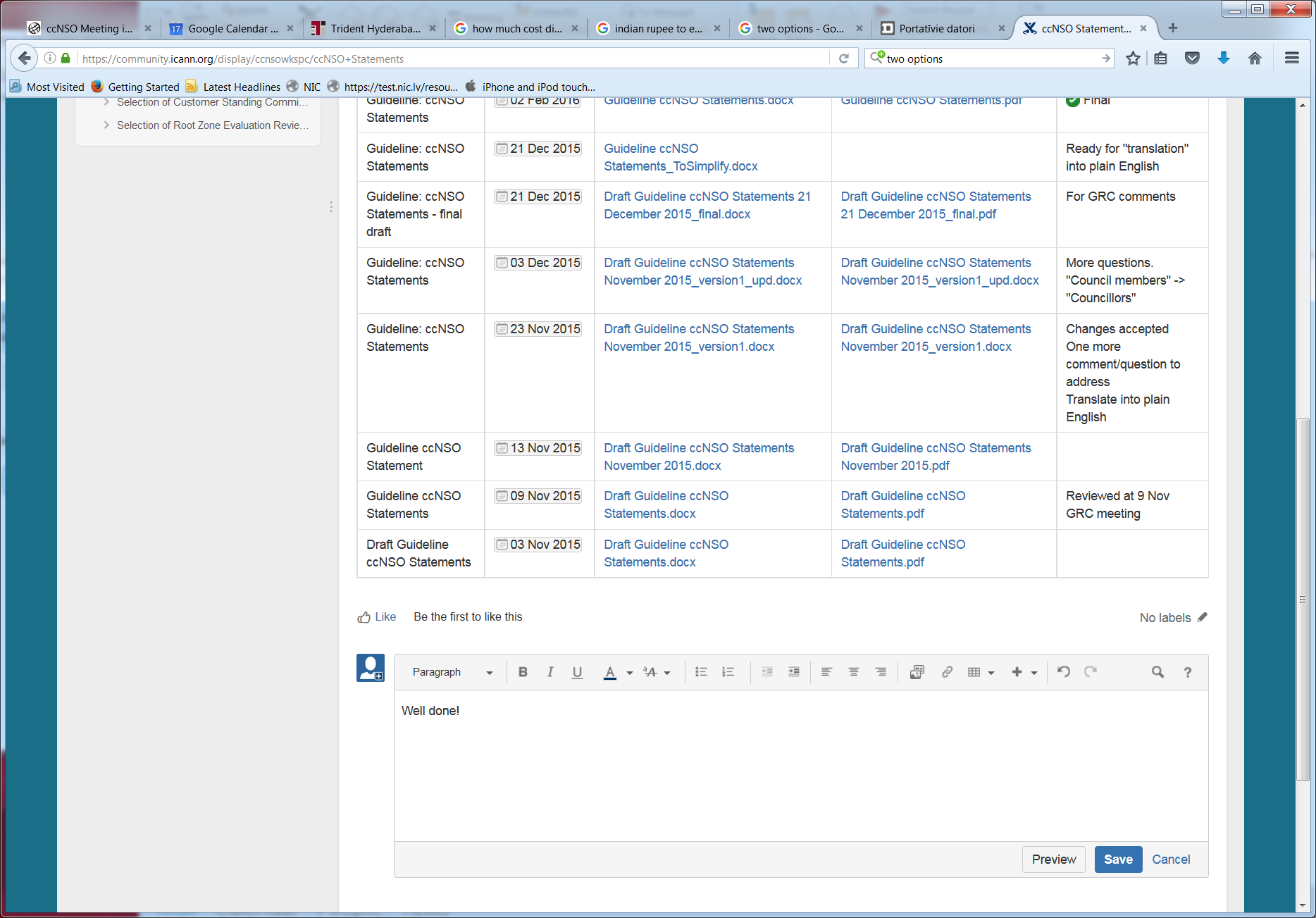 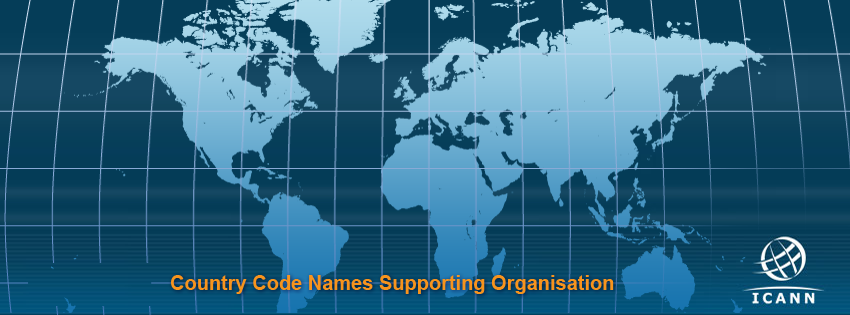 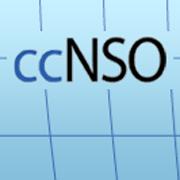 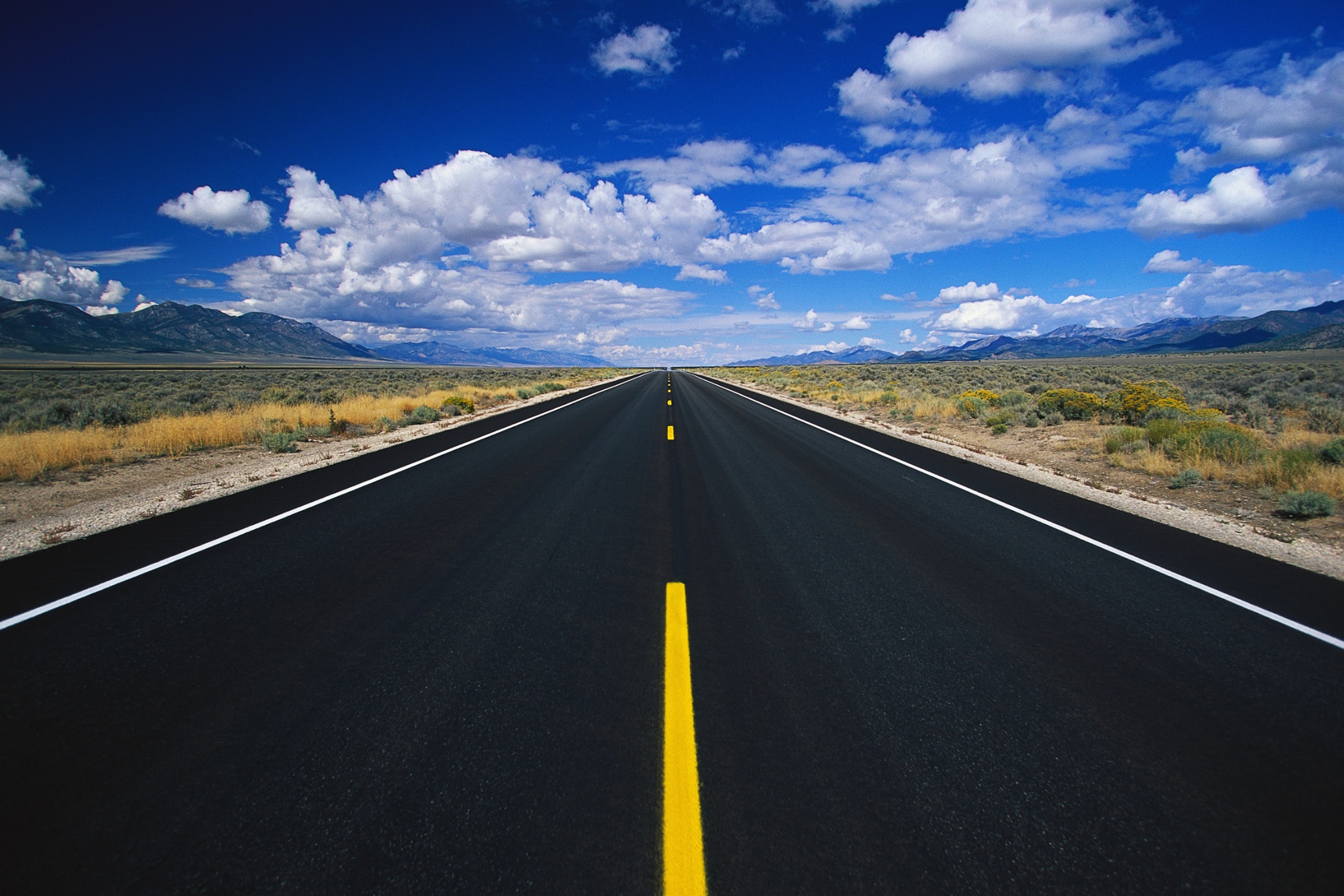 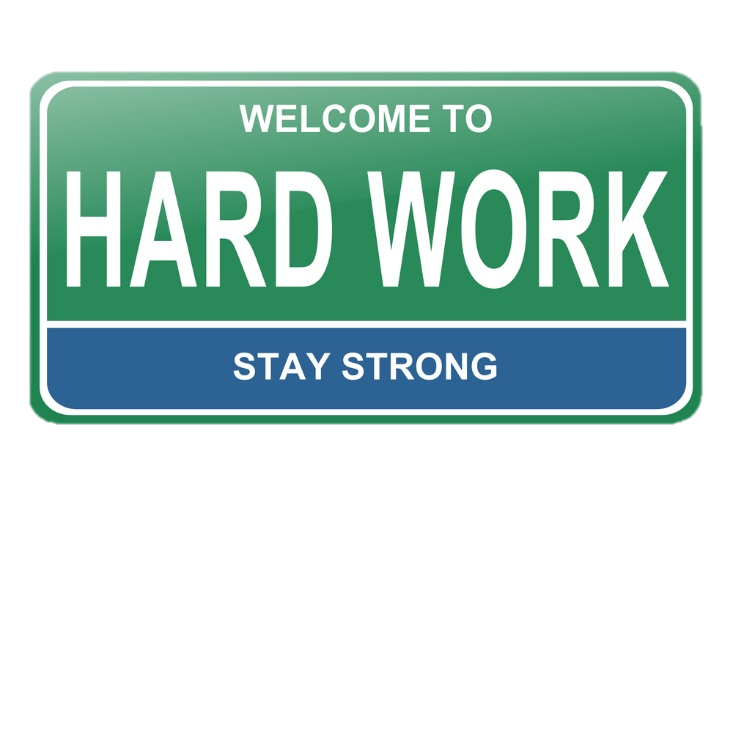 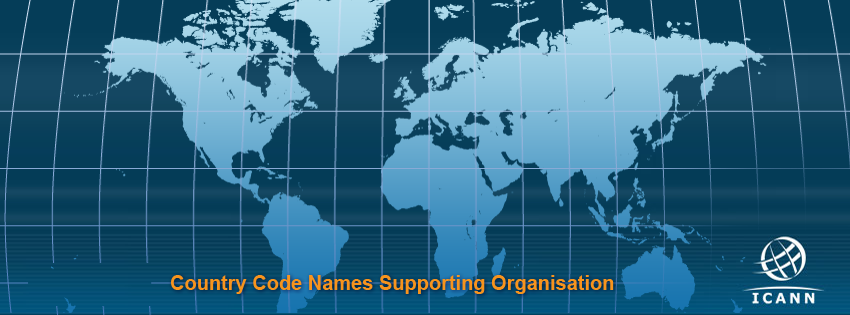 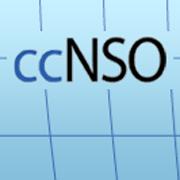 Thank you!